TOPLUM KÖKENLİ PNÖMONİLER
Yrd. Doç. Dr. Yusuf Aydemir
Öğrenme hedefleri
Tanım
Epidemiyoloji
Etyoloji
Anamnez
Fizik muayene
Radyoloji
Laboratuvar
Sınıflama
Tedavi
TANIM:
Pnömoni: Akciğer parankiminin inflamasyonudur 
   
	Akciğerin diğer infeksiyonları:
Akut Bronşit
KOAH Akut Alevlenmeleri
Bronşektazi Alevlenmeleri
Ampiyem, 
Akciğer Apsesi
WHOVERİLERİ
PNÖMONİLER:
Tüm dünyada;
Her yaş grubunda,
Oldukça yaygın görülen,
Tüm ölümler arasında 3. sırada,
Enfeksiyondan ölümler arasında 1. sırada,
Yüksek oranda morbiditeye sahip,
Önemli oranda işgücü kaybı oluşturan
Ciddi bir hastalıktır.
ÖLÜM:
Ayaktan tedavi hastalarında
   % 1-5,
Hastanede tedavi edilenlerde
   % 12,
Yoğun bakım hastalarında
   %  40
Ülkemizde pnömoni mortalitesi, olguların ağırlığı ile ilişkili olarak %1 ile %60 arasında değişmektedir 
Hastanede tedavi edilen pnömonilerde mortalite %10.3-60
ÇOCUKLAR:
Yıl, yaklaşık 150 milyon çocuk pnömoni tanısı almakta,
WHO’nun 2009 yılı verilerine göre; dünyada her yıl 5 yaş altı 2 milyon çocuk pnömoni nedeniyle ölmektedir.
İNSİDANS:
Nedenleri:
Virüs, bakteri, mantar, parazit gibi mikroorganizmalar

 
Radyasyon gibi fizik nedenler 
Gazyağı alımı gibi kimyasal nedenler
Kemoterapik ajanlar gibi ilaçlar
Organik toz inhalasyonu sonrası aşırı duyarlılık reaksiyonları
SINIFLAMALAR:
Etyolojik nedene göre:

Bakteriyel
Viral
Fungal
Paraziter
Mikobakteriyel 
Mixt tip
Noninfeksiyoz:

Fiziksel
Kimyasal
İmmünolojik
SINIFLAMALAR:
Anatomik yerleşimine göre:

Lober
Bronkopnömoni (lobüler)
İntertisiyel
Klinik tabloya göre:

Tipik pnömoni
Atipik pnömoni
SINIFLAMALAR:
Ampirik tedavi yaklaşımına göre:

Toplumda gelişmiş pnömoniler
Hastanede gelişmiş pnömoniler (Sağlık bakımıyla ilişkili pnömoni, Ventilatörle ilişkili pnömoni)
İmmünitesi baskılanmış hastalarda gelişmiş pnömoniler
Aspirasyon pnömonisi
Ağırlık durumuna göre:


Hafif pnömoniler
Ağır pnömoniler
Toplumda Gelişmiş Pnömoni (TGP)Toplumdan Kazanılmış Pnömoni (TKP)Toplum Kökenli Pnömoni (TKP)
Bilinen herhangi bir immün yetmezlik durumu olmayan,
Son 10 gün içinde hastane yatış öyküsü olmayan
kişilerin;
toplumdan edindiği patojenlere bağlı olarak ortaya çıkan pnömonileri kapsar.
Hastane Kaynaklı Pnömoni (HKP)Nazokomiyal Pnömoni (NKP)
Hastaneye yatış sırasında pnömoni tablosu veya pnömoni gelişmekte olduğunu destekleyen klinik bulgusu olmayan bir hastada, 
   yatıştan 48 saat sonra ve taburculuktan sonraki 48 saat içinde
   ortaya çıkan pnömoni
2. veya 3. sıklıkla görülen hastane enfeksiyonu (%11-30)
En ölümcül hastane enfeksiyonu (%30-87)
Sağlık bakımı ile ilişkili pnömoni (SBİP)
Son 90 gün içinde iki gün veya daha fazla hastanede yatma
Sağlık nedeniyle uzun süreli bakım evinde kalma
Evde infüzyon tedavisi (antibiyotik dahil)
Evde bası yarası bakımı yapılması
Son 30 gün içinde tedavi amacıyla hemodiyaliz merkezine  devam etme
Aile bireylerinde çok ilaca dirençli bakteri
   infeksiyonu varlığı
Ventilatörle İlişkili Pnömoni (VİP)
Entübasyon sırasında pnömoni tablosu veya pnömoni gelişmekte olduğunu destekleyen klinik bulgusu olmayan,
invazif mekanik ventilasyon uygulanan (İMV) bir hastada, entübasyondan en az 48 saat sonra ve ekstübasyonu takiben 48 saat içinde ortaya çıkan pnömoni
Bağışıklığı Baskılanmış Kişilerde Gelişen Pnömoniler (BBKGP)
Doğuştan veya edinsel bir İmmun yetmezliği olan kişilerde ortaya çıkan,
genellikle alışılmışın dışında bir çok fırsatçı patojen mikroorganizmalar ile oluşan,
klinik seyirleri immun yeterli kişilerdekinden önemli farklılıklar gösteren, mortalite ve morbiditeleri genellikle çok daha ağır seyreden
		 pnömoniler
TOPLUM KÖKENLİ PNÖMONİLER
TANI nasıl konulur?
Akut alt solunum yolu hastalığının kliniği
Öksürük, balgam, hemoptizi, yan ağrısı, dispne, takipne, siyanoz, 
Enfeksiyona bağlı sistemik bulgular
Ateş (≥38°C), terleme, üşüme-titreme, halsizlik, iştahsızlık, taşikardi
Başka bir nedeni olmayan yeni fokal göğüs röntgenogram bulguları
ANAMNEZ:
akut veya subakut başlangıçlı

Öksürük,(önceleri kuru, sonra balgamlı olabilir)
Balgam çıkarma ( genelde sarı yeşil renkli, yapışkan)
Hemoptizi ( sonradan ilave olabilir, paslı balgam şeklinde pnömokoksik pnömoni için tipiktir)
Göğüs ağrısı
Nefes darlığı
Takipne,
Siyanoz,
Ateş, üşüme titreme (sıtma tutması), terleme, halsizlik, iştahsızlık
FİZİK MUAYENE:
inspiryum sonu ince raller,
konsolidasyon bulguları (perküsyonda matite, bronşiyal ses)
Taşipne, taşikardi, siyanoz
Yardımcı Solunum kaslarının katılımı, İnterkostal çekilmeler
Ateş, terleme
RADYOLOJİ:
Non-segmenter alveoler (Lober) konsolidasyon,
  interstisyel pnömoni,
  yamalı infiltrasyonlar (Bronkopnömoni),
  apse,
  plevral sıvı,
  pnömatosel
Tipik pnömoni:
Akut, gürültülü başlangıç
  Üşüme-titreme ile ani yükselen ateş
  Öksürük, pürülan balgam çıkarma
  Plöretik tipte yan ağrısı
  FM’ de inspiryum sonu ince raller, konsolidasyon bulguları       	(perküsyonda matite, bronşiyal ses)
  Radyoloji: Lober konsolidasyon
  Lökositoz
  En sık etken S. pneumoniae
Atipik pnömoni:
Ateş, halsizlik, baş ağrısı gibi prodromal belirtiler
   Kuru veya mukoit balgamla birlikte öksürük, hırıltılı solunum
   Radyoloji: Bilateral yamalı infiltratlar
   FM ve radyolojik bulgular uyumsuz
   Lökositoz yok
   AC dışı sistemik organ tutulumuna ait semptomlar ve bulgular ön planda
   Başlıca etkenler:    M. pneumoniae
                                       C. Pneumoniae
                                       Legionella pneumophila
ETYOLOJİ:
BAKTERİLER: % 50
 Streptococcus pneumoniae,
 Haemophilus influenzae,
 Moraxella catarrhalis,
 Mycoplasma pneumoniae
 Chlamydia pneumoniae,                 atipikler %20
 Legionella pneumophila,
 Staphylococcus aureus,
 Klebsiella pneumoniae,
 Escherichia coli
 Pseudomonas auroginosae
ETYOLOJİ:
VİRUSLAR: % 30
respiratory syncytial virüs
 influenza virüs
 adenovirus,
 human metapneumovirus,
 parainfluenza,
 rhinovirus,
coronavirus,
coxacievirus
Belirli bakterilerle enfeksiyon riskini artıran faktörler:
Penisiline dirençli pnömokok
Gram negatif enterik bakteriler
Yaş > 65
Birden fazla eşlik eden hastalık(KOAH,bronşektazi, DM,
Kistik fibroz, KKY, splenektomi)
Son 3 ayda beta laktam antibiyotik kullanımı
Alkolizm
Bağışıklığı baskılayan hastalık   	(Kortikosteroit tedavisi dahil)
Kreş çocuğu ile temas
Huzurevinde yaşama
Eşlik eden kardiyopulmoner hastalık
Birden fazla eşlik eden hastalık
Yakın geçmişte antibiyotik kullanımı
Belirli bakterilerle enfeksiyon riskini artıran faktörler:
Pseudomonas aeruginosa
Anaerop bakteriler
Yapısal AC hastalığı (bronşektazi, kistik fibroz, ağır KOAH)
Kortikosteroid tedavisi (Prednizon >10 mg/gün)
Geniş spektrumlu AB tedavisi(son 1 ayda 7 günden daha fazla)
Malnütrisyon
Periodontal hastalık, kötü ağız hijyeni
 Aspirasyon kuşkusu
 İV madde bağımlılığı
 Tıkayıcı bronş patolojileri
Belirli bakterilerle enfeksiyon riskini artıran faktörler:
Haemophilus influenzae
Legionella pneumophila
Sigara kullanımı öyküsü
KOAH

Staphylococcus aureus
Huzurevinde yaşama
Yakın zamanda grip geçirmiş olma
İV madde bağımlılığı
İleri yaş, malinite, KOAH, kortikosteroit tedavisi
Sigara kullanımı öyküsü
Yakın zamanda konaklamalı seyahat, otel, ofis ortamında kalma
Ev, su tesisatında değişiklik
TANI YÖNTEMLERİ:
NUMUNE
YÖNTEM
Balgam,
Nazofarengeal sürüntü,
Boğaz sürüntüsü,
Trakeal aspirasyon sıvısı
Bronş lavajı

Kan
Gram boyama
Bakteri kültürü
Virus kültürü
PCR (polimeraz zincir reaksiyonu)



Seroloji
Kan kültürü
LABARATUAR TANI:
Tedavide etyolojik etkenin doğru tesbit edilmesi ve antimikrobiyal tedaviye erken başlanması oldukça önemlidir.
Tedaviye başlamada 4-8 saatlik gecikmenin mortaliteyi artırdığı gösterilmiştir.
Ancak rutin kültür ve serolojik yöntemlerle olguların yaklaşık yarısında etken saptanamamaktadır.
Ayrıca rutin kültür ve serolojik yöntemler geç sonuç verir.
Bu nedenle klinisyenler hemen daima ampirik antibiyotik tedavi başlamaktadır.
Ampirik antibiyotik başlanmasında,
o toplumda,
alevlenmelerdeki mikrobiyolojik ajanların sıklığını ve direnç özelliklerini bilmek,
akılcı antibiyotik seçimi ve tedavi başarısı için gereklidir.
Bu yüzden ülkesel ve bölgesel olarak,
çok sayıda kültür ve serolojik temelli,
etkene yönelik çalışmalar yapılmış 
ve bunlar ampirik tedavinin temelini oluşturmuştur.
Konvansiyonel tanı yöntemlerinin dezavantajları:
kültür ortamının seçiciliği nedeniyle birden fazla bakterinin üremesinin engellenmesi,
Sensitivite ve spesifitesinin düşük olması,
etkenin üretilmesinde ve yorumlanmasında zorluklar,
farklı etkenler için farklı besiyerleri kullanma gerekliliği,
NFS için                         burunda kolonizasyon varlığı (taşıyıcılık)
Balgam için                  üst solunum yolu ve ağız florası ile karışma ve taşıyıcılık, her hasta balgam çıkaramaz, Balgam çıkaranların ancak bir bölümünde 
    ‘’kaliteli balgam’’ saptanabilir.
Bronş lavajı için           bronkoskopi işlemi gerektirmesi
özellikle antibiyotik kullanan hastalarda sonuç vermemesi
sonuçlar için kültürde en az 2 güne, serolojik testlerde ise 15 güne ihtiyaç olması sayılabilir.
Rutin Laboratuvar İncelemeleri:
Tanıda katkıları sınırlı
Tam kan sayımı, serum elektrolitleri, karaciğer fonksiyon testleri, BUN, kreatinin
Hastalığın prognozunun tayininde, hastane tedavisine karar vermede, tedavi seçiminde ve antibiyotik dozunun belirlenmesinde yararlıdır
Hastaneye yatırılan ağır pnömonilerde kan gazları tayini de yapılmalı
CRP:
Prokalsitonin
TGP olgularında (%95-100) CRP>50 mg/L 
Mycoplasma ve viral pnömonilere göre, özellikle bakteriyemik pnömokoksik pnömonide CRP  daha yüksek
CRP>100 mg/L, pnömoni KOAH atak ayrımı sağlar 
Tedavinin dördüncü gününde CRP’de %50 düşme olmaması, yanıtsızlık ya da komplikasyon (ampiyem, vb) düşündürür.
< 0,1 mcg/L: Bakteriyel enfeksiyon yok, antibiyotik verme
0,1–0,25 mcg/L: Bakteriyel enfeksiyonun zayıf olasılık, antibiyotik verilmeyebilir 
0,25-0,5 mcg/L: Bakteriyel enfeksiyon kuvvetli olasılık, antibiyotik verilir 
> 0,5 mcg/L: Bakteriyel enfeksiyon çok güçlü olasılık, antibiyotik kesinlikle verilmeli
Patogenez:
İnhalasyon 
Mikroaspirasyon 
Makroaspirasyon 
Bakteriyemi veya septik emboli 
Komşuluk yoluyla lokal invazyon 
İatrojenik 
Miliyer hastalık
Predispoze Durumlar:
Sigara
Alkol kullanımı
Huzurevinde kalma
Malnutrisyon
Geçirilmiş viral enfeksiyon
KOAH
Bronşektazi
Kalp yetmezliği
Renal yetmezlik
Diabet Mellitus
HIV enfeksiyonu
Kemoterapi
Kortikosteroid tedavisi
Radyoterapi
Anestezi
Entübasyon
İnvaziv girişimler
Hastanede yatma
Yoğun bakımda kalma
Mekanik ventilasyon
Asidoz
Sıvı-elektrolit bozuklukları
Travmalar
Kistik fibrozis
Humoral veya sellüler immün yetmezlikler
Lenfoma, lösemi, multipl myelom gibi hematolojik maligniteler
Belirli meslekler 
Solid organ tümörleri
Patoloji:
Konjesyon: alveollerde bakterinin çoğalmasıyla gelişen vasküler dilatasyon ve aşırı eksudasyon 
Kırmızı hepatizasyon: PNL’den zengin bir iltihabi hücre infiltrasyonu ve geçirgenliği artmış damarlardan sızan eritrositler ve fibrin ile alveoler boşlukların dolması
Gri hepatizasyon: hasarlı alandaki lokosit ve eritrositlerin parçalanması ve fibrin birikimi
Rezolüsyon: alveoler boşluklarındaki eksuda ve enflamatuar hücrelerin temizlenmesi 
Komplikasyona ait patolojik değişiklikler
RADYOLOJİ:
Pnömoni düşünülen her hastada PA akciğer filmi çekilmelidir
Radyolojik görünümle etyolojik tanıya varmak mümkün değildir
Antibiyotik tedavisine yanıt alınıyorsa bir kontrol filmi yeterlidir
Bazı pnömonili olgularda akciğer filmi normal görünümde olabilir
  (Pnömoninin ilk 24 saatinde, dehidratasyon, yaşlı,pnömosistis karini, ciddi nötropenik hastalarda)
TEDAVİ:Tedavi öncesi cevaplanması gereken sorular:
Tedavinin Yeri?
Hangi antibiyotik?
Ayaktan mı?
Serviste mi?
Yoğun bakımda mı?
Oral?
Parenteral?
Pnömoni Tedavisi:
Pnömoni tedavisi ampirik olarak başlanır
Etken olguların yarısında üretilemiyor
Kültür-antibiyogram geç sonuç veriyor

Ampirik ilaç
olası etken spektrumunu örtmeli
ucuz olmalı
direnç gelişimini önleyici olmalı
DOĞRU AMPİRİK TEDAVİ İÇİN HASTALAR GRUPLANDIRILIR
Gruplamalarda gözönüne alınan başlıca ölçütler:

Yaş
Hastaneye yatırılma gereksinimi
Eşlik eden başka bir hastalığın varlığı
Hastalığın şiddeti
Belirli patojenlere zemin hazırlayan durumlar
TEDAVİ İÇİN GRUPLANDIRMA
HASTANEYE YATIŞ ÖLÇÜTLERİ
	
         YOK 				                                       VAR


  DEĞİŞTİRİCİ FAKTÖRLER                                                                  YOĞUN BAKIM YATIŞ ÖLÇÜTLERİ
				                                                                            
        YOK           VAR
				                                   YOK                                           VAR
                                                                                                pseudomonas riski yok          pseudomonas riski var
      GRUP 1 A            GRUP 1 B                                                GRUP 2                          GRUP 3A                              GRUP  3B
   
       AYAKTAN (POLİKLİNİK)                                          KLİNİK                                                  YBÜ
Hastaneye yatış ölçütleri
Klinik Tablo
CURB-65 ≥ 2 
PSI = IV, V
Sosyal faktörler
CURB 65
Confusion (Konfüzyon)
Urea (Üre) > 42.8 mg/dL    (BUN ölçülüyorsa > 20 mg/dL [7 mmol/l ])
Respiratory rate (Solunum Sayısı) ≥ 30/dk.
Blood pressure (Kan basıncı) (Sistolik<90 mmHg veya Diastolik≤60 mmHg)
Yaş ≥ 65 yıl

* Her bir ölçütün varlığı 1 puan olarak hesaplanır
CURB-65 Değerlendirilmesi
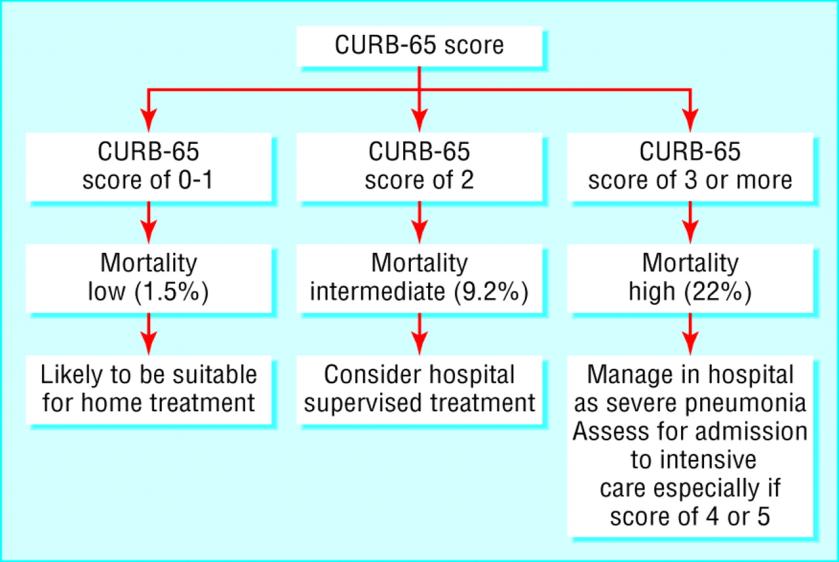 PSI (Pneumonia Severity Index)
Fine MJ, et al. N Engl J Med 1997
PSI
Risk faktörleri:
65 yaş ve üzeri
Eşlik eden hastalık (KOAH, bronşektazi, kistik fibroz, diyabet, böbrek yetmezliği, KKY, malinite, SVO)
Bir yıl içinde pnömoni tanısı ile yatış
Aspirasyon şüphesi
Splenektomi
Alkolizm
Malnütrisyon
Huzurevinde yaşama
kortikosteroid kullanımı
İmmünsupressif tedavi
İnfluenza sonrası gelişen pnömoni.
Ağırlaştırıcı faktörler:
Fizik muayene:
Laboratuvar:
BK< 4000/mm3, > 30 000/mm3   Nötrofil  < 1000/mm3
Kan gazları (oda havasında)
       PaO2< 60 mmHg     PCO2 > 50 mmHg
       SaO2< % 92             PH< 7.35
BUN> 30 mg/dl  (10.7 mmol/L)
Na < 130 mEq/ L
AC grafisinde multilober tutulum, kavite, plevral efüzyon, hızlı progresyon
Sepsis veya organ disfonksiyonu bulguları (metabolik asidoz, uzamış PT, aPTT, trombositopeni, fibrin yıkım ürünleri > 1:40
Bilinç değişikliği
Ateş ( 35 C veya > 40 C (oral)
Kan basıncı: sistolik < 90 mmHg
                        diyastolik< 60 mmHg
Solunum sayısı > 30 /dk
Siyanoz
Grup 1A: Hastanaye yatış ölçütü ve Risk faktörü yokAyaktan tedavi
Etkenler:
ampirik tedavi yaklaşımı
S. pneumoniae
M. pneumoniae
C. pneumoniae
H. influenzae
Virüsler
Diğerleri
amoksisilin
             veya
Makrolidler (Eritromisin, klaritromisin, azitromisin)
Grup 1: Ayaktan tedavi
Niçin penisilin ?
Niçin makrolidler?
En sık Streptococcus pneumoniae (% 9-36)
Aşırı duyarlılık yoksa pnömokok tedavisinde en seçkin antibiyotik IM prokain penisilin G
Bakteriyemi varlığında mutlaka penisilin kullanılmalı, azitromisin denenmemeli
Ucuz
TKP’de parenteral uygulamanın oral uygulamaya üstünlüğü yok… Amoksisilin oral
Olabildiğince dar spektrumlu ampirik antibiyoterapi ilkesi gereği
Atipik etkenlere etkili
Pnömokoklar üzerine de etkili
Klaritromisin ve azitromisin H.İnfluenzae’ya etkili
Sigara içici !
Serolojik testlere göre atipik patojen koinfeksiyonu % 3-40
Penisilin allerjisi olanlarda da kullanılabilir
Grup 1B: Hastaneye yatış ölçütü yok Risk faktörü varPoliklinikte tedavi
Etkenler:
ampirik tedavi yaklaşımı
S. pneumoniae
M. pneumoniae
C. Pneumoniae
Karma infeksiyon
H. influenzae
Gram(-) enterik basiller
Virüsler
Diğerleri
2.3. kuşak oral sefalosporinler
                   veya
Amoxacilin-klavulonat
Makrolidler (Klaritromisin, azitromisin)
Grup 1 B:Poliklinikte tedavi
Niçin penisilin önerilmiyor ?
Niçin 2.kuşak sefalosporin veya beta laktam/beta laktamaz inhibitörü ?
Bu grupta DRSP’ye rastlama şansı yüksek
Yaş> 65
3 ay içerisinde Beta-laktam kullanımı
Ko-morbid hastalık varlığı
Gram-negatif enterik bakteriler daha sık
Mikst infeksiyon daha sık
DRSP olasılığı sık
H.influenza ve M.catarrhalis sık
Beta laktamaz üretimi sık
    Niçin makrolid ?
Atipik etken sıklığı
Mikst infeksiyon
Ayaktan tedavi olanağı
Grup 2: Hastanaye yatış ölçütü var Klinikte tedavi (yoğun bakım ölçütleri yok)
CURB 65≥2    PSI IV-V
ampirik tedavi yaklaşımı
3. kuşak anti-psödomonal olmayan Sefalosporin
                ya da
Beta laktamaz inhibitörlü aminopenisilin ( amp/sulb, amok/klav)
              +
Makrolid (Legionella şüphesi)
               ya da
Tek başına yeni florokinolon
S. pneumoniae
H. influenzae
M. pneumoniae
C. pneumoniae
Mikst enfeksiyon
Gram(-) enterik basiller
Virüsler
Legionella spp
S. aureus
YB birimine yatırılma ölçütleri:
Majör:
Mekanik ventilasyon gerektiren solunum yetmezliği veya PaO2/FiO2 < 200 mmHg
Septik şok tablosu
	 Minör:
PaO2/FiO2 < 300 mmHg
Konfüzyon
KB: Sistolik< 90 mmHg diyastolik< 60 mmHg
Solunum sayısı > 30 /dk
İdrar miktarının < 20 ml/sa veya 80 ml/ 4 saat olması
Diyaliz gerektiren böbrek yetmezliği
PA AC: Bilateral/multilober tutulum, 48 saat içinde opasitede % 50’den fazla artış
Grup 3a:YB birimine yatırılma ölçütleri var
a) Pseudomonas riski yok
ampirik tedavi yaklaşımı
S. pneumoniae
H. influenzae
Legionella spp
Enterik gram(-) basiller
S. aureus
M. pneumoniae
Virüsler, 
diğerleri
3. kuşak anti-psödomonal olmayan sefalosporin
                ya da
Beta laktamaz inhibitörlü aminopenisilin
                 +
Makrolid   
           ya da
Tek başına yeni florokinolon
Grup 3b:YB birimine yatırılma ölçütleri var
b) Pseudomonas riski var
ampirik tedavi yaklaşımı
P. Aeruginosa +
Grup 4a’daki patojenler
Anti- psödomonal beta laktam
                       +
Siprofloksasin, ofloksasin ya da aminoglikozit
                       +
Makrolid ( Kinolon kullanılmayan hastalarda)
Oral mi / Parenteral mi?
Ağır pnömoni
Bilinci kapalı hasta
Yutma güçlüğü
GİS’ten emilimi bozan durumlar

Paranteral yol gereğinden fazla kullanılıyor
Oral tedaviye geçiş
En az 24 saat ateşsiz dönem
Kliniğin stabilleşmesi
Nabız, solunum sayısı, kan basıncı, oksijenizasyon
Oral alıma engel durumun olmaması
Lökositozun  normale dönmesi
CRP’de asgari %50 düşme
Non-bakteriyemik infeksiyon olması
Stafilokok, lejyonella veya GNEB infeksiyonunda acele edilmemeli
Tedavi süresi
BTS. Thorax 2001.
Tedaviye Yanıtın 
Değerlendirilmesi
48-72 saat içinde klinik düzelme beklenir
Ateş genellikle  2-3 günde düşer
Lökosit sayısı da  4 güne kadar normale döner
Fizik muayene bulguları geç kaybolabilir
Radyolojik bulgular daha geç silinir
Tedaviye yanıt yok ise
İnfeksiyon dışı nedenler (Malignite, Kalp yetmezliği, P. emboli, Hipersensitivite pnömonisi, vaskülitler ...)
Alışılmadık etkenler (P.carinii, C.burnetti, Tüberküloz)
Uygunsuz antibiyotik kullanımı 
Hasta uyumsuzluğu
İlaç direnci 
Komplikasyonlar (plevral effüzyon, ampiyem, apse)
İmmunsupresyon durumu (fırsatçı enfeksiyonlar)
Antibiyotik dışı tedaviler ?
Oksijen tedavisi	
Analjezik, antipretik	
Sıvı replasmanı ve(ya) pressör aminler
LMWH	 -
Sistemik hidrokortizon	-
Noninvaziv ventilasyon
GM- CSF
Taburculuk kriterleri
Ateş <37.9 °C
 Nabız <100/dak
 Solunum sayısı < 25/dak
 Sistolik kan basıncı > 90mmHg
 SaO2> %89
 Oral alım
 Normal mental durum
TKP’ den Korunma
Alkol ve sigaradan uzaklaşma
Kronik hastalıkların kontrolü
Dengeli beslenme, düzenli yaşam, hijyen
Pnömokok ve grip aşıları
H.influenzae aşısı